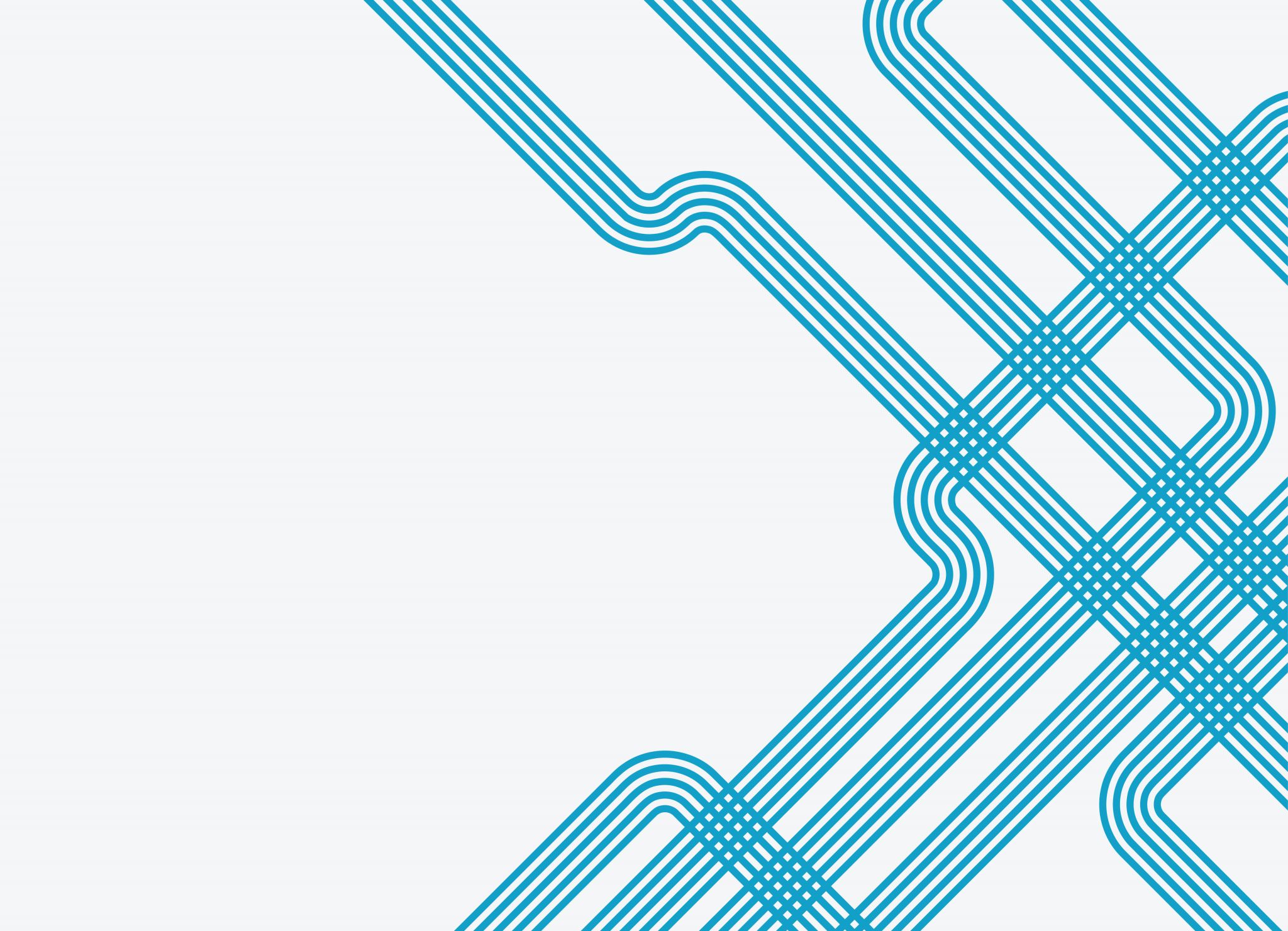 PREPORUKE PRAVOBRANITELJICE ZA DJECU U ODNOSU NA ZAŠTITU PRAVA I INTERESA DJECE U ODGOJNO OBRAZOVNIM USTANOVAMA
2019.2020.
PRAVO DJETETA NA SUDJELOVANJE I INFORMACIJU
DJECA S TEŠKOĆAMA U RAZVOJU
DJECA PRIPADNICI NACIONALNIH MANJINA
Izgrađivati atmosferu obostranog uvažavanja i poštovanja između djece i učitelja
Autoritet učitelja graditi temeljem pozitivnog odnosa
Djeci omogućiti sigurno iskazivanje mišljenja bez straha od posljedica
Upoznati djecu i roditelje s Pravilnikom o načinu postupanja odgojno obrazovnih radnika školskih ustanova u poduzimanju mjera zaštite prava učenika te prijave svakog kršenja tih prava nadležnim tijelima; Protokolom o postupanju u slučaju nasilja među djecom i mladima
unaprjeđivati međuinstitucionalnu i međuresornu suradnju
NASILJE U ODGOJNO OBRAZOVNIM USTANOVAMA I DJECA S PROBLEMIMA U PONAŠANJU
NASILJE U ODGOJNO OBRAZOVNIM USTANOVAMA I DJECA S PROBLEMIMA U PONAŠANJU
Akcijski plan za prevenciju nasilja u školi 
Ustrojiti bazu podataka o svim preventivnim programima 
primjena isključivo znanstveno utemeljenih programa 
jednokratne preventivne aktivnosti vanjskih suradnika uz odobrenje MZO-a i AZOO-a
provoditi preventivne aktivnosti za razvoj socijalnih vještina - komunikacija
upoznavati roditelje s problematikom nasilja i nenasilnog rješavanja sukoba 
Potaknuti djecu na sudjelovanje u kreiranju preventivnih strategija škole
cjeloživotno obrazovanje nastavnika za rad s djecom s problemima u ponašanju
NASILJE U ODGOJNO OBRAZOVNIM USTANOVAMA I DJECA S PROBLEMIMA U PONAŠANJU
DAROVITI UČENICI
PODRŠKA NOVOPRIDOŠLIM UČENICIMA I DJECI MIGRANTIMA
UČENICI STRUKOVNIH ŠKOLAUKLANJANJE DISKRIMINIRAJUĆIH SADRŽAJA IZ UDŽBENIKA
prava učenika za vrijeme praktične nastave
Pomoći učenicima pri odabiru poslodavaca 
sustav kontrole ugovora 


provesti nadzor nad sadržajima udžbenika
članovi Stručnog povjerenstva -Zakon o suzbijanju diskriminacije i Zakon o ravnopravnosti spolova
OBRAZOVANJE O DJEČJIM PRAVIMA TE OBILJEŽAVANJE DANA KONVENCIJE O PRAVIMA DJETETA
Unutar kurikuluma osmisliti načine i aktivnosti kroz koje će se djecu informirati o dječjim/ljudskim pravima 
na svojim stranicama škola treba napraviti poveznicu na stranicu Pravobranitelja za djecu  da se upoznaju s Konvencijom o pravima djeteta, radom i ovlastima Pravobraniteljice za djecu
planirati posjet Maloj kući dječjih prava Ureda pravobraniteljice za djecu  u Zagrebu, Osijeku, Splitu ili Rijeci
DODATNI SADRŽAJI I AKTIVNOSTI U ODGOJNO OBRAZOVNOM PROCESUOSIGURAVANJE MOBILNOG TIMA STRUČNIH SURADNIKA ZA VIŠE ODGOJNO OBRAZOVNIH USTANOVA
ispitati mogućnosti roditelja i interes djece
mogućnosti besplatnog osiguravanja za sve učenike ili odabrati one cijenom pristupačne



osigurati zajednički mobilni tim stručnih suradnika za više ustanova
SURADNJA ODGOJNO OBRAZOVNIH USTANOVA S RODITELJIMA, OSOBAMA KOJIMA SU DJECA POVJERENA I DRUGIM TIJELIMA I USTANOVAMA RADI ZAŠTITE NAJBOLJEG INTERESA DJETETAMEĐUSOBNI ODNOSI RADNIKA ODGOJNO OBRAZOVNIH USTANOVA I NJIHOV UTJECAJ NA DJECU
Na početku školske godine pružiti sve potrebne informacije o pravima obvezama i odgovornostima u odgojno obrazovnom procesu, o pravima i obvezama učenika, o načinima komunikacije sa školom.
Pravovremeno informiranje o svim kadrovskim i organizacijskim promjenama u školi.


U slučaju sukoba među radnicima koji se negativno odražavaju na kvalitetu i odvijanje odgojno obrazovnog procesa – aktivno uključivanje ravnatelja u rješavanje sukoba
kada je ponašanje roditelja ugrožavajuće po dijete žurno obavijestiti CZSS i prema potrebi policiju
donijeti Protokol o postupanju u kriznim situacijama 
Izraditi ga uz pomoć predstavnika učitelja, stručnih suradnika i ravnatelja, ali i predstavnika učenika i roditelja.
biti dostupan učenicima, roditeljima i stručnoj javnosti
U slučaju provođenja ovrhe u školi radi predaje djeteta postupiti po Pravilniku o načinu postupanja i suradnje suca, stručnog suradnika centra za socijalnu skrb i policijskog službenika za mladež prilikom prisilnog oduzimanja i predaje djeteta
intenzivna suradnju s centrom za socijalnu skrb
ZAŠTITA DJECE U ODGOJNO OBRAZOVNIM USTANOVAMA U SITUACIJI UGROŽAVAJUĆEG PONAŠANJA RODITELJA ILI OSOBA KOJIMA SU DJECA POVJERENA
ZDRAVSTVENA ZAŠTITA DJECE U OKVIRU ODGOJNO OBRAZOVNIH USTANOVA
ZAŠTITA PRAVA UČENIKA OD NEPROFESIONALNOG, NEETIČNOG I KAŽNJIVOG POSTUPANJA DJELATNIKA
ZAŠTITA PRAVA DJECE OD POTENCIJALNO ŠTETNIH SADRŽAJA TE OD NEETIČNOG I KAŽNJIVOG POSTUPANJA TREĆIH OSOBA S KOJIMA ODGOJNO OBRAZOVNA USTANOVA OSTVARUJE SURADNJU
Čelnici škola zatražiti posebno uvjerenje o podacima iz kaznene evidencije za sve vanjske suradnike
Propisom odrediti pravila i uvjete za sudjelovanje i udruga u odgojno obrazovnom procesu
Iznajmljivanje prostora škole za izvanškolske aktivnosti uvjetovati provjerom prethodne osuđivanosti za sve osobe koje će u prostoru škole dolaziti u kontakt s djecom
SIGURNOST ŠKOLSKIH PROSTORA I ZAŠTITA ŠKOLSKIH USTANOVA OD ULASKA NEOVLAŠTENIH OSOBA
PRIJEVOZ DJECE U VRTIĆ I ŠKOLUOSPOSOBLJAVANJE DJECE ZA UPRAVLJANJE BICIKLOM
upoznati prijevoznike i vozače s Protokolom o postupanju u slučaju nasilja među djecom i mladima 


Djeca biciklisti najranjivija su skupina u prometu 
Program za osposobljavanje za upravljanje biciklom.
HVALA NA PAŽNJI